Starting Out Right

OPLA’s Survey on the Registration of New Members
Gillian Byrne

Manager - Toronto Reference Library
Toronto Public Library
OPLA Councillor - Toronto
Douglas Davey

Manager of Children’s and Youth Services
Halton Hills Public Library
OPLA Vice President
2
OPLA Research & 
Evaluation Committee
Congratulations on their inaugural project!
What we set out to do in this project
Document current practices
Identify trends in registration
Develop best practices
We developed the survey partly as a result of conversations within OPLA Council around different registration practices
We wanted to understand registration practices and see if there were geographic/size related themes
The next step and ultimate goal for this project is to develop best practices for OLPA libraries
4
DISCUSSION: Why do we register people at all?
Legislation (PLA)
Materials control
Statistics
Identification
DISCUSSION: Why do we register people at all?
DISCUSSION: What do we consider when we register new patrons?
Legislation
PLA
AODA
MFIPPA
Municipal Act
Policy
Procedure
Equity and Inclusion
Common practice
First impressions
DISCUSSION: What do we consider when we register new patrons?
Respondents
9
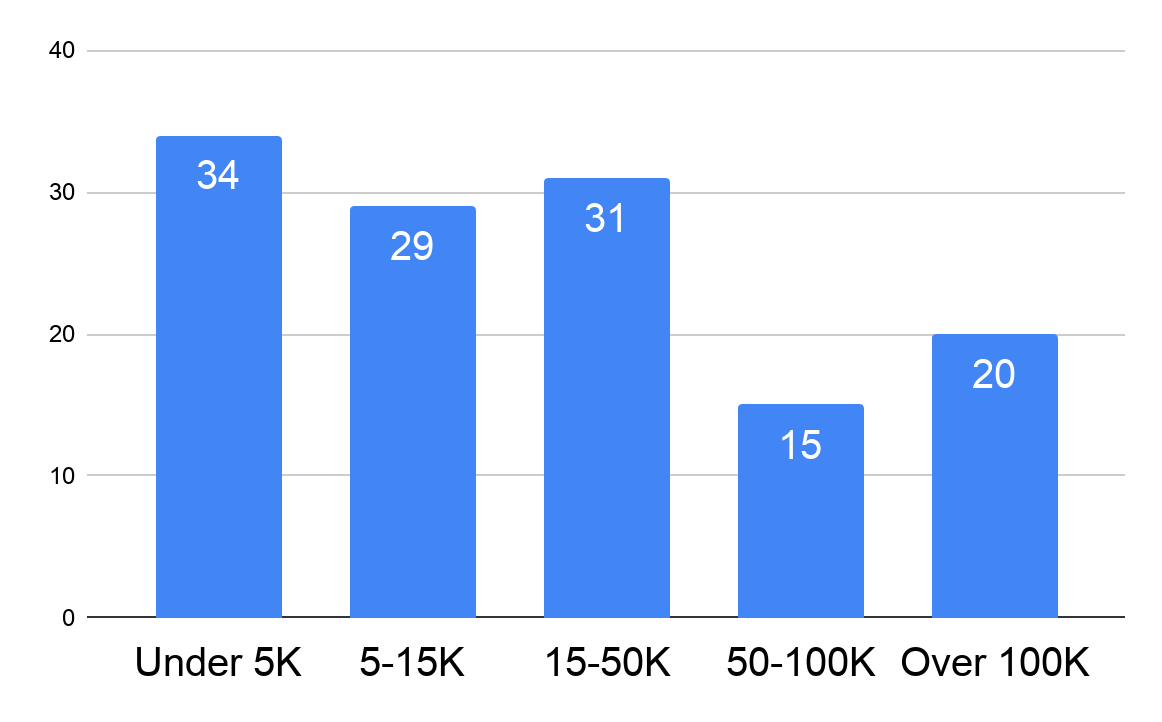 Responses by Pop.
10
Identification & Address
11
INSIGHT 1 - Most systems (76%) require both proof of ID and address
Driver’s License is preferred
Other ID is accepted
Smaller communities are the most flexible
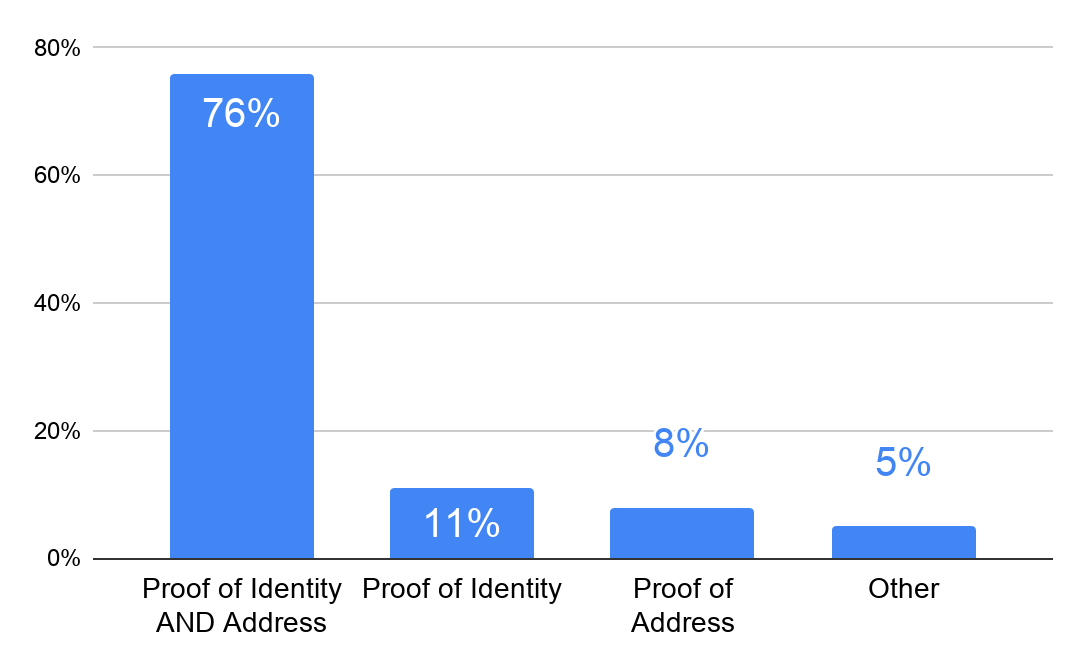 Proof of ID and Address
ACCEPTABLE ID
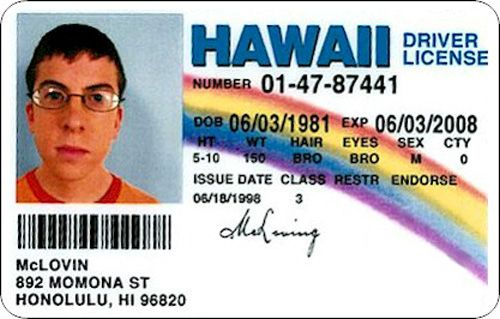 ACCEPTABLE ADDRESS
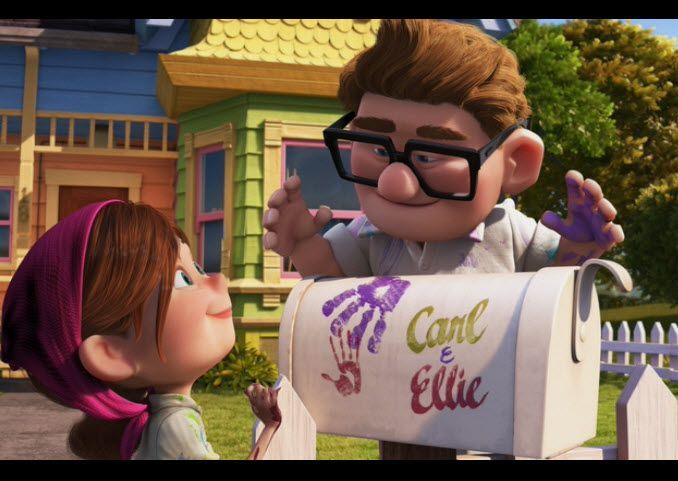 Name, Age & Gender
16
INSIGHT 2 - Most systems (74%) allow for personal preference of recorded name
Larger systems require closer matching to ID, while smaller systems are more flexible
INSIGHT 3 - Most systems (65%) ask for date of birth
Of that 65%, 17% of libraries report asking for DOB, but having some form of opt out/decline option
Some libraries ask for DOB only for specific age groups (e.g., children, seniors)
INSIGHT 4 - Most systems (81%) do not ask for gender
Only 3% of libraries require gender as a mandatory field, while 10% reported asking for gender but with an opt-out decline option
A few comments indicated that filling in this field is left to staff judgement
Virtual Registration
20
INSIGHT 5 - Most systems (77%) do not allow for virtual registration
Virtual registration = registration from home
22% who said “no” are thinking about it
Those that do allow are in 15,000+ communities
96% who said “yes” offer limited or no services until an in-person visit
INSIGHT 6 - Most systems (78%) do not offer virtual cards
Those that do tend to come from larger systems
A majority of systems (62%) that offer virtual cards have restrictions (e.g. no physical borrowing)
INSIGHT 7 - A very slim majority (52%) allows for off-site registration
Most (60%) connect to the ILS via a tablet or laptop
Largest “no” group = < 5k
Largest “yes” group = 15-50K
Non-Resident Membership
24
INSIGHT 8 - The larger the system, the more likely they are to offer memberships to non-residents
Including taxpayers, employees and students in the catchment area, & members of neighbouring libraries
Systems are willing to be flexible
Membership length and fee are varied
Special rules for tourists, students, summer residents
INSIGHT 9 - A slight majority of systems (58%) offer temporary cards
33% charge, 26% don’t charge, 42% have no temp cards
Larger systems less likely to charge for temp cards
Smaller systems more likely to offer temp cards
Limitations varied
Form Retention 
& CASL
27
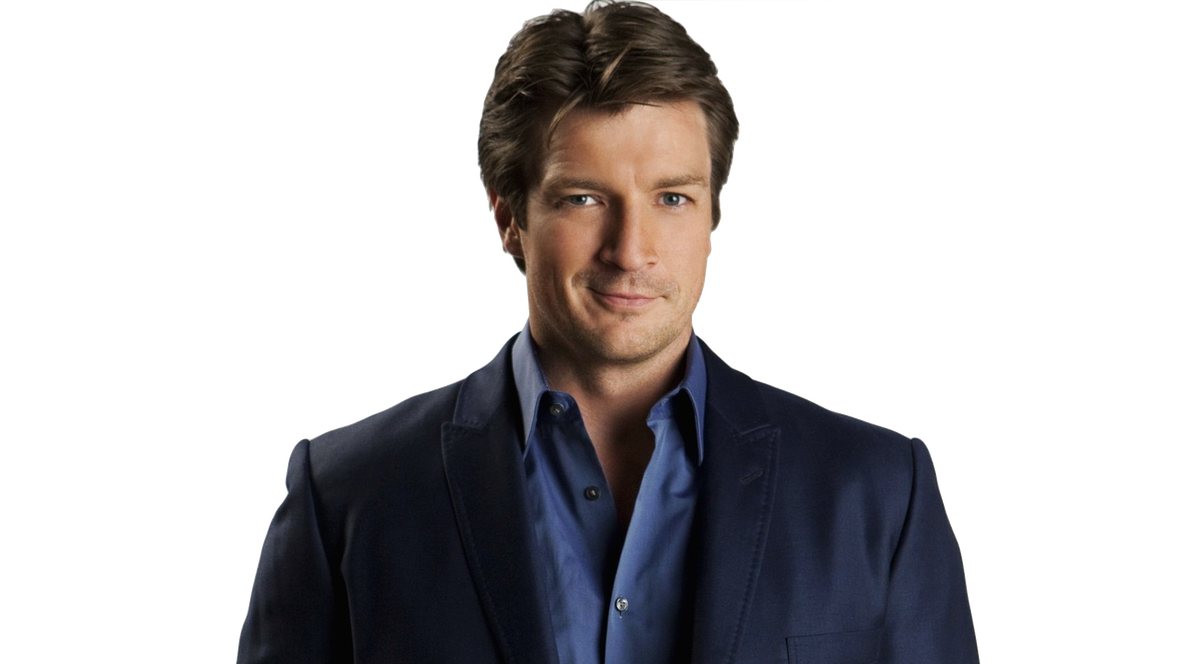 Form Retention 
& CASL
28
INSIGHT 10 - Systems are divided on retention of forms
Keepers are split between paper and electronic
Length of retention varies widely
Smaller systems more likely to use paper, and vice versa
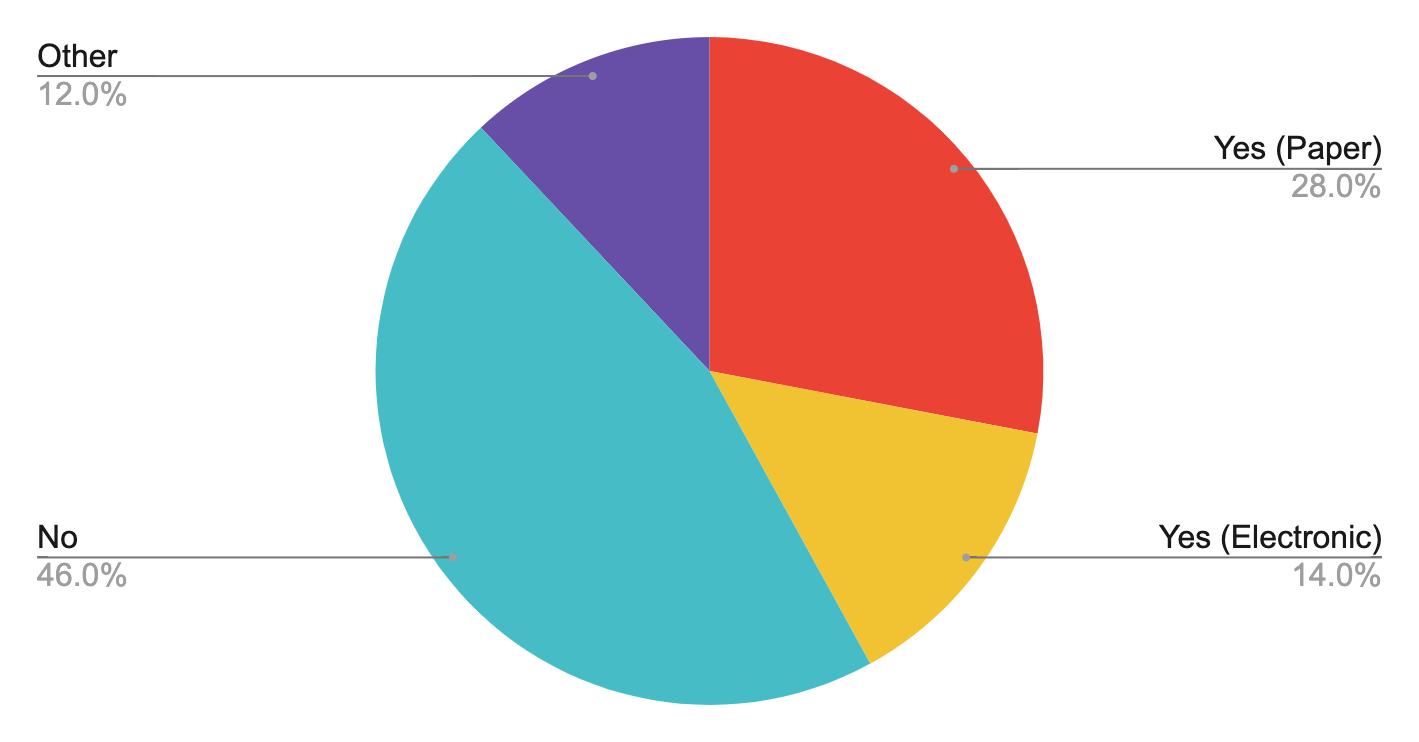 Retention of forms
INSIGHT 11 - Most systems ask patrons to opt-in to emails, in compliance with CASL
71% ask patrons to opt-in
Smaller systems are less likely to ask registrants to opt in or out
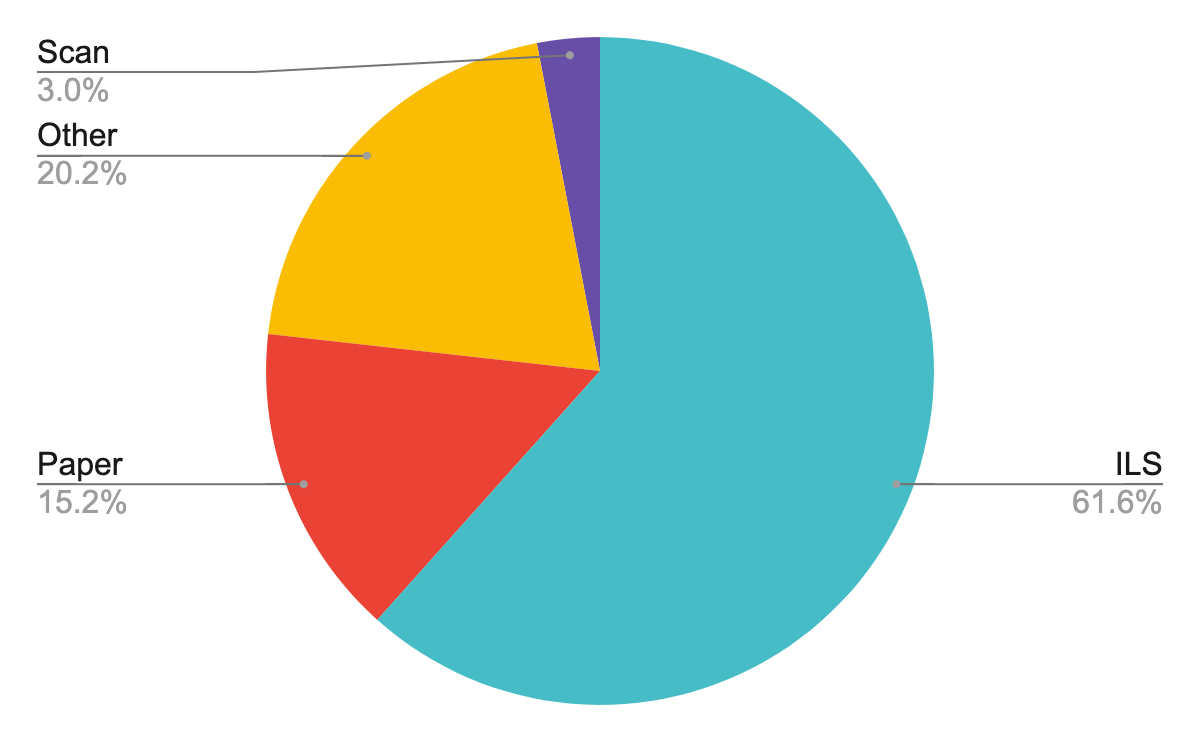 CASL Opt-In Tracking
Next Steps
33
INSIGHT 12 - People were happy we asked!
“I'm glad you are doing this survey, looking forward to more clarity on how we should be managing consent and best practices”
“Thanks, this gave me a lot to think about why we do some of the things we do”
Review, discussion, publication
Further review of the survey findings
Discussion opportunities (such as this conference, online options)
Eventual discussion paper published by OPLA (?)
Questions?
Gillian Byrne and Douglas Davey